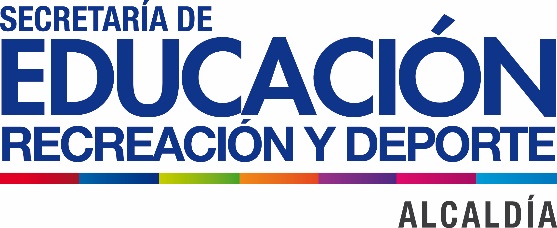 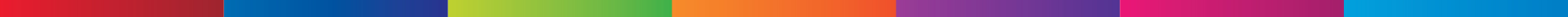 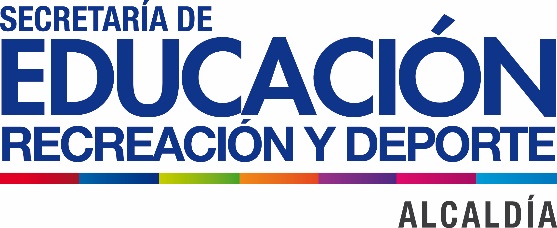 Capacitación Quito Listo

De manera conjunta, la Secretaría de Educación, Recreación y Deporte y la Secretaría General de Seguridad y Gobernabilidad, coordinaron la capacitación de establecimientos educativos municipales, la misma que inició en el mes de abril  del 2017, y que llego a más de 17.500 estudiantes, docentes, administrativos, padres de familia y comunidad cercana.
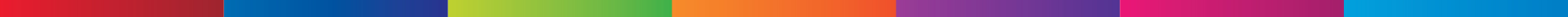 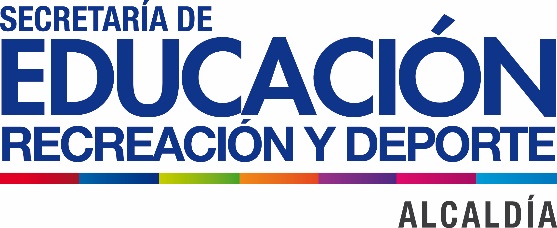 En este período de trabajo, en las instituciones educativas, los estudiantes y funcionarios entre docentes y personal administrativo formaron parte de este proceso en el cual recibieron información sobre los ejes temáticos del proyecto que son: 

Gestión de Riesgos, 
Prevención y Convivencia Pacífica, 
Seguridad Integral y Fauna Urbana, 
Violencia Intrafamiliar, 
Seguridad Vial y Prevención, 
Control de Normas constructivas.
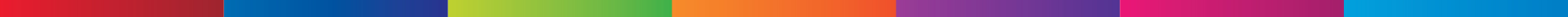 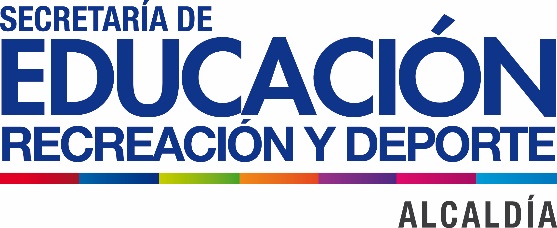 Mediante la implementación de casas abiertas, los establecimientos educativos recibieron al personal de: 
Secretaría General de Seguridad y Gobernabilidad, 
Policía Metropolitana, 
Bomberos, 
Centro de Equidad y Justicia,
COE.

 Quienes desarrollaron una serie de actividades lúdicas y recreativas, compartieron con los estudiantes espacios educativos y de información para promover el empoderamiento de la ciudadanía para que cuente con una cultura de prevención y respuesta ante cualquier emergencia.
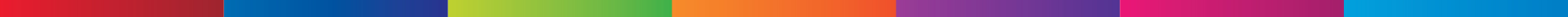 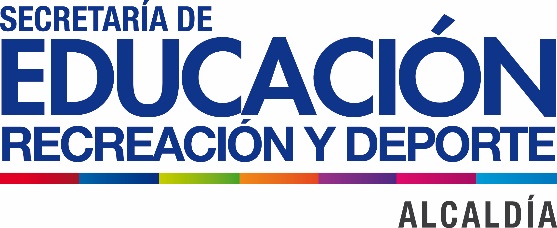 Un factor importante de esta primera fase, es que, en varias instituciones educativas, se logró la incorporación de los padres de familia y comunidad cercana a los establecimientos, con lo cual el espectro de difusión y conocimiento de este proyecto fue muy amplio, concientizando así a familias y barrios de este importante tema de seguridad.
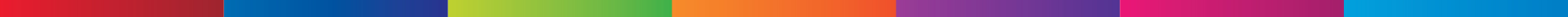 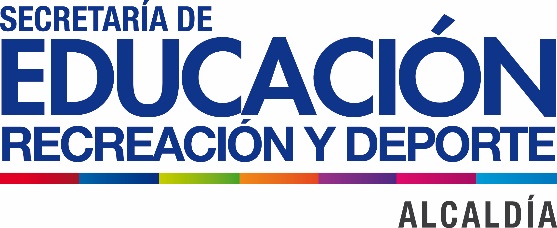 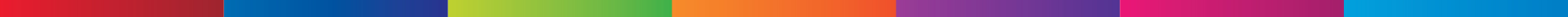 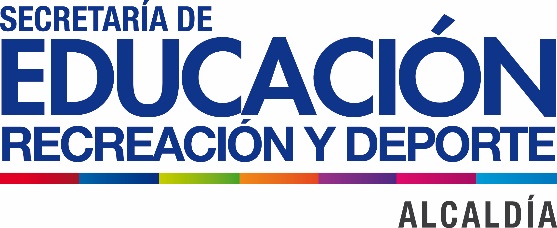 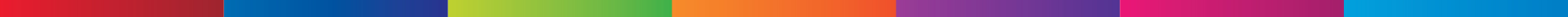 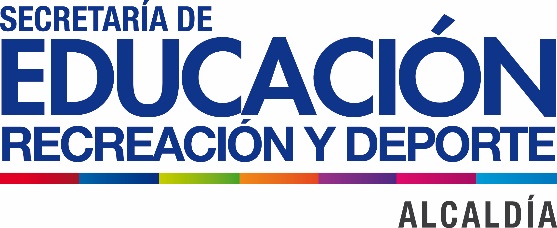 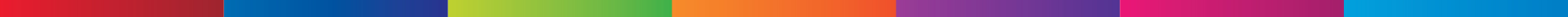 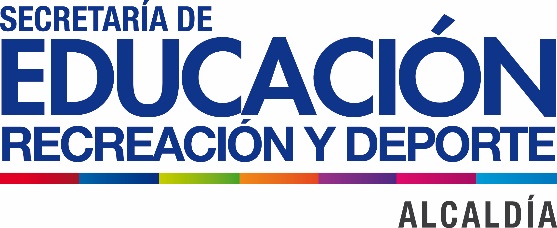 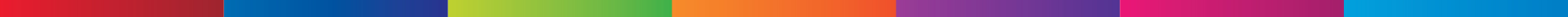